Impact of Operational Parameters on Single Beamlet Deflection in a Negative Ion Source for NBI Applications
Andrew Hurlbatt, Federica Bonomo, Guillermo Orozco, Riccardo Nocentini, Christian Wimmer
31.08.2020
1
Negative Ion Sources for Fusion
Low temperature/pressure H/D plasma with Cs on surfaces for H−/D− production
Extraction and acceleration grid system – Plasma Grid (PG), Extraction Grid (EG), Grounded Grid (GG) common to all sources
Many apertures  many ‘beamlets’ combine into one beam
Permanent magnets embedded in EG to deflect co-extracted e−
Alternate in polarity row-by-row
Cause of residual zig-zag deflection in beamlets, alternating left/right by aperture row
Zig-Zag deflection increases divergence of beam compared to beamlet divergence
Additional permanent magnets “ADCM” for zig-zag suppression tested on some machines
ADCM foreseen for suppression of zig-zag deflection in ITER HNB
31.08.2020
A. Hurlbatt et al – Single Beamlet Deflection – NIBS2020
2
BATMAN Upgrade (BUG) Test Facility
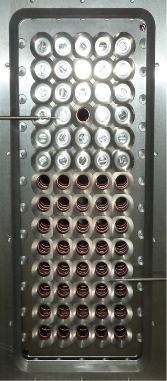 Designed for investigating effects important for next generation of NBI-relevant negative ion beam production
Source and beam well diagnosed
Beam Emission Spectroscopy (BES) as main diagnostic
CFC tile as optional beam dump
Isolated aperture in top half during this campaign
Isolated beamlet
BES02-08
BES02-05
Plasma Grid
with masking
BES02-04
BES02-03
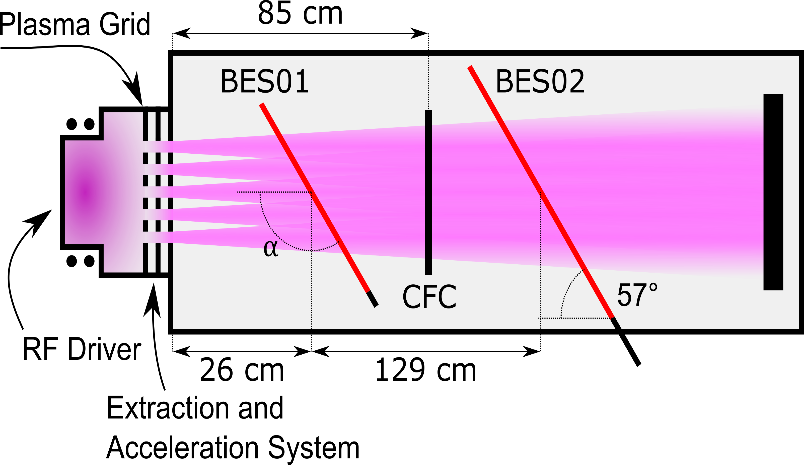 31.08.2020
A. Hurlbatt et al – Single Beamlet Deflection – NIBS2020
3
Beamlet Deflection in BES Spectra (1/2)
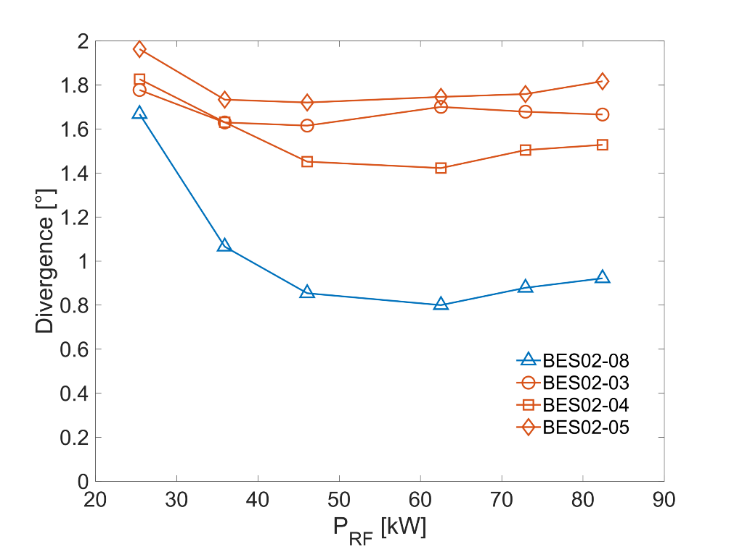 pfill = 0.5 Pa, Uextr = 4.6 kV, Uacc = 31.3 kV, IPG = 780 A, IBias = 4.3 A.
31.08.2020
A. Hurlbatt et al – Single Beamlet Deflection – NIBS2020
4
Beamlet Deflection in BES Spectra (2/2)
31.08.2020
A. Hurlbatt et al – Single Beamlet Deflection – NIBS2020
5
Calculating Beamlet Deflection
BES
Beamlet
Grids
31.08.2020
A. Hurlbatt et al – Single Beamlet Deflection – NIBS2020
6
Expected Changes to Beamlet Deflection
Has a spatial distribution!
31.08.2020
A. Hurlbatt et al – Single Beamlet Deflection – NIBS2020
7
Investigating Beamlet Deflection Angle (1/2)
31.08.2020
A. Hurlbatt et al – Single Beamlet Deflection – NIBS2020
8
Aside: BES – CFC Comparsion
Beamlet position on CFC can be measured with sub-mm accuracy
Uncertainties in alignment mean measurement is only relative
Beamlet particle position and velocity distributions should be strongly correlated
Excellent agreement between the two diagnostics
31.08.2020
A. Hurlbatt et al – Single Beamlet Deflection – NIBS2020
9
Investigating Beamlet Deflection Angle (2/2)
31.08.2020
A. Hurlbatt et al – Single Beamlet Deflection – NIBS2020
10
Conclusions
Analysis of BES Doppler peak provide relative measure of beamlet angle changes
Measurements agree with CFC tile diagnostic
Clear evidence of trends in beamlet angle when grid voltages or PRF are changed
Due to changes to beam optics and particle velocities
Changes to beamlet angle from parameters that should only impact plasma properties
Source pressure, PG bias, filter field strength
Possible influence on initial particle angles and meniscus shape
Beamlet angle can change even if grid voltages are constant
Possible consequences for magnet-based suppression of zig-zag deflection
Effective operational parameter range may be reduced
Horizontal deflection can fall out of 2 mrad (0.11°) safety margin
Further systematic studies needed to identify behaviours and trends
This work has been carried out within the framework of the EUROfusion Consortium and has received funding from the EURATOM research and training programme 2014-2018 and 2019-2020 under grant agreement No. 633053. The views and opinions expressed herein do not necessarily reflect those of the European Commission.
31.08.2020
A. Hurlbatt et al – Single Beamlet Deflection – NIBS2020
11
Extra Slides
31.08.2020
12
Divergence during PRF scan
31.08.2020
A. Hurlbatt et al – Single Beamlet Deflection – NIBS2020
13
31.08.2020
14